Married:Growing & Serving Together
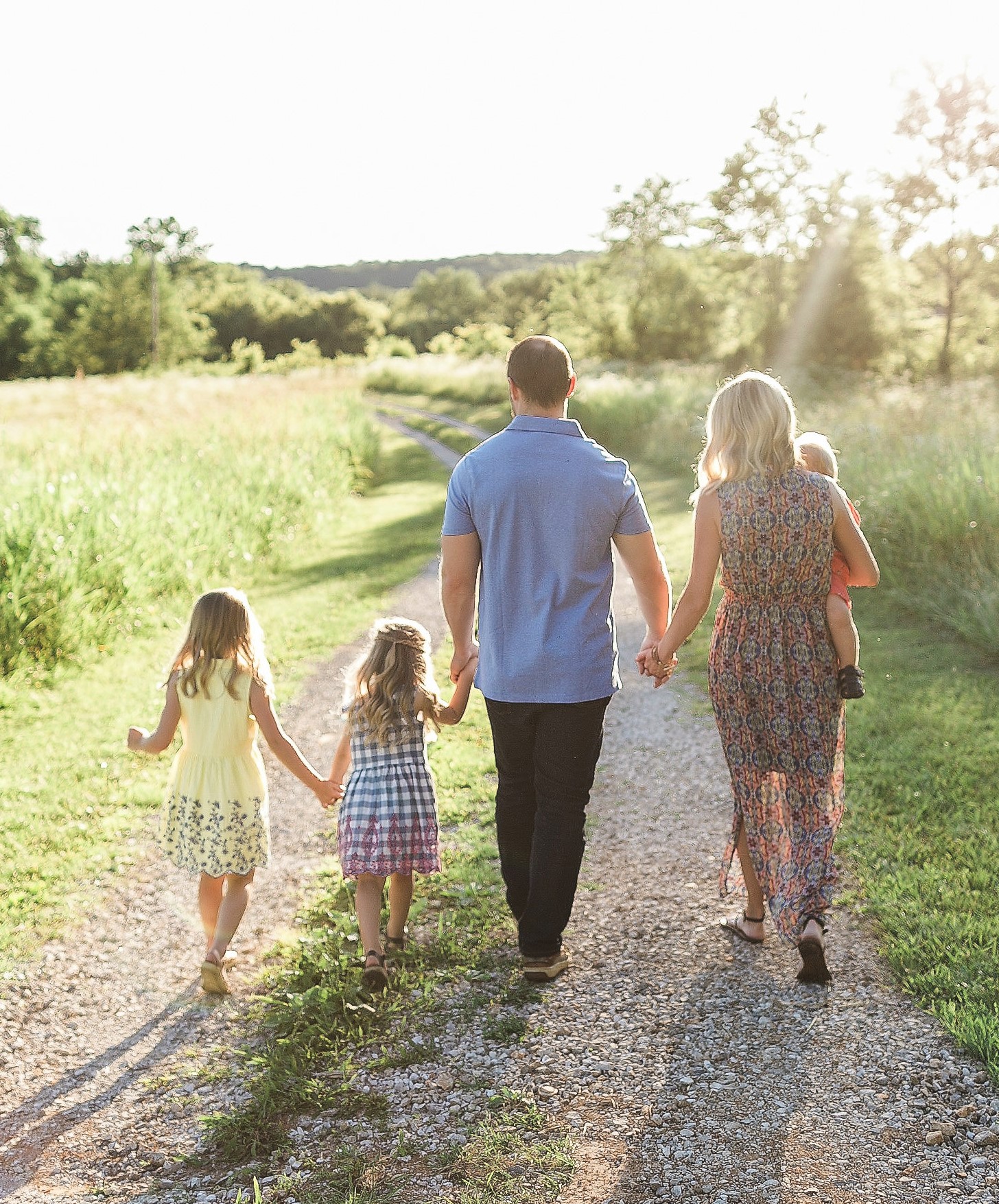 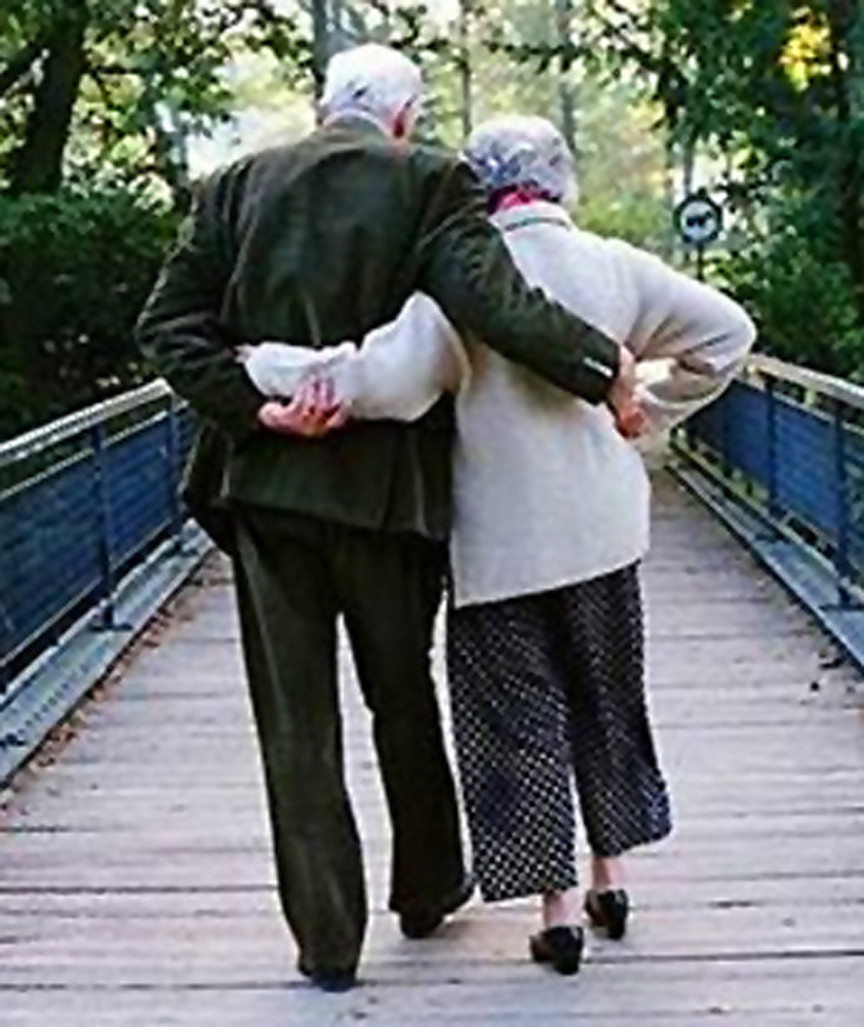 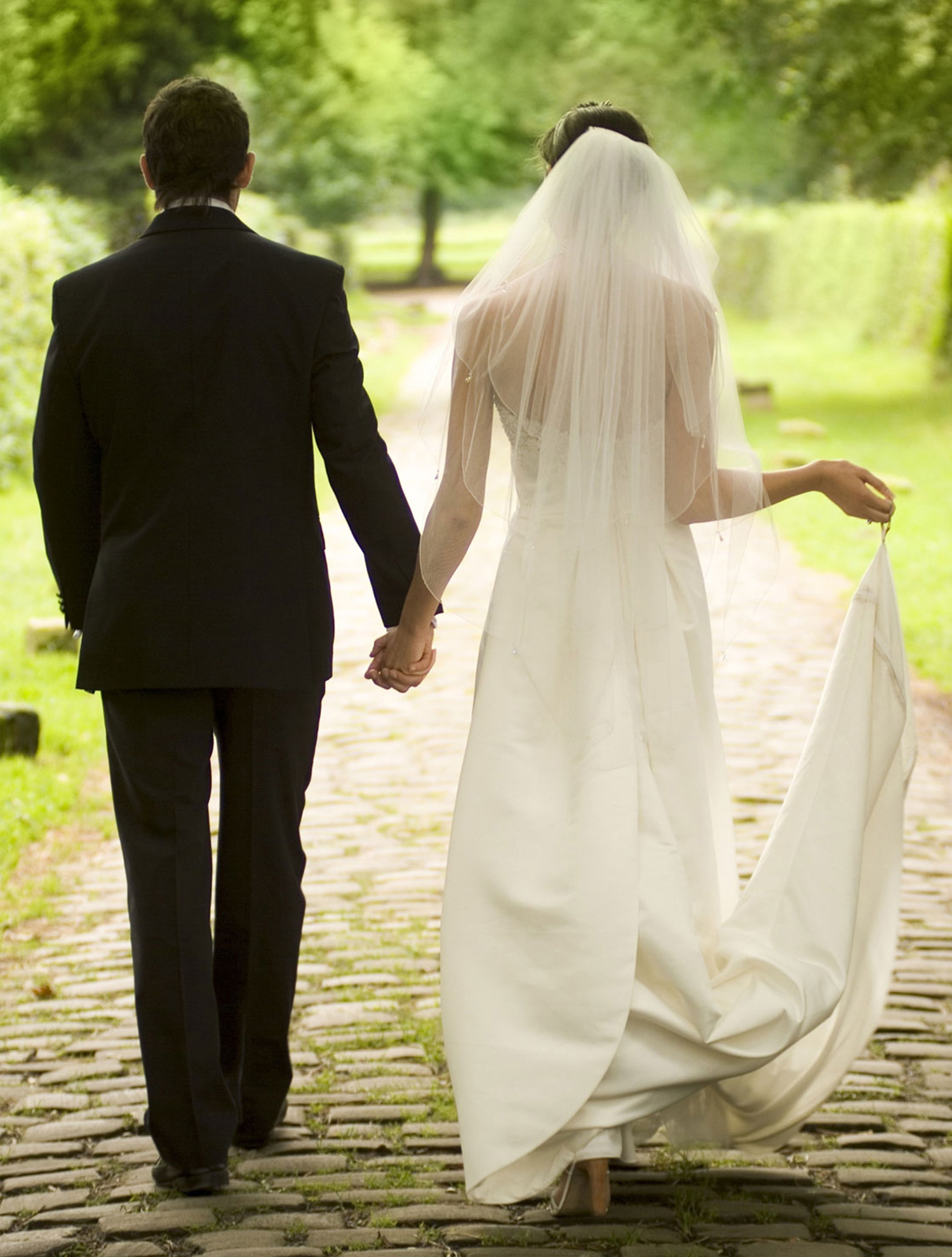 Marriage Made in Heaven 4/
Jesus and the Church Model 1
A Study of Marriage, Spring 2023
Genesis 3:11ff Sin Changes Everything
He (God) said, “Who told you that you were naked? Have you eaten of the tree of which I commanded you not to eat?” The man said, “The woman whom you gave to be with me, she gave me fruit of the tree, and I ate.” Then the LORD God said to the woman, “What is this that you have done?” The woman said, “The serpent deceived me, and I ate.”
The LORD God said to the serpent, “Because you have done this, cursed are you ...and dust you shall eat all the days of your life. (v.15) I will put enmity between you and the woman, and between your offspring and her offspring;
He shall bruise your head, and you shall bruise his heel.” (Messianic promise)

(v.16) To the woman he said, “I will surely multiply your pain in childbearing; in pain you shall bring forth children. Your desire shall be contrary to your husband, but he shall rule over you.” (ESV)  (Not a loving desire)
However we understand the exact meaning of the curse on the women, some type of tension between the woman and her husband’s rule is being pronounced which previously did not exist.  The curse was not the starting point of woman’s subjection, but it would now be more painful because of the sinful tendencies of mankind in this broken world.
“However 3:16 should be interpreted, nothing can change the fact that God created male headship as one aspect of our pre-fall perfection. Therefore, while many women today need release from male domination, the liberating alternative is not female rivalry or autonomy, but male headship wedded to female help. Christian redemption does not redefine creation; it restores creation, so that wives learn godly submission and husbands learn godly headship.” - Raymond Ortlund, Male-Female Equality and Male Headship
The headship of the man is solely linked to creation in 1 Cor. 11:7-10. Both the order of creation and the fall are mentioned in 1 Tim. 2:13-14.  These N.T. passages coupled with the implications of the man being the one instructed on the care of the garden and the one to name the woman strongly imply that the headship of man was God’s plan from the beginning.
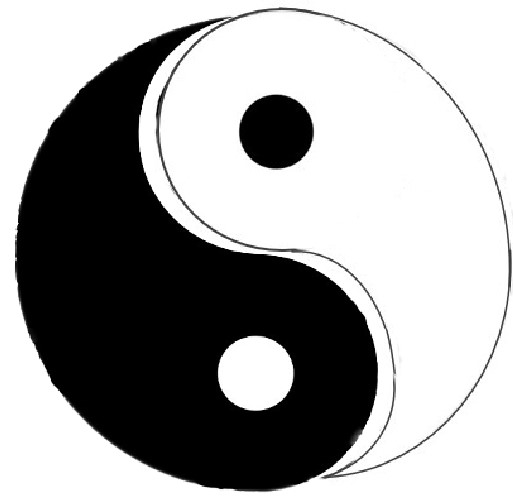 or
(v.16) To the woman he said, “I will greatly multiply Your pain in childbirth, In pain you will bring forth children; Yet your desire will be for your husband, And he will rule over you.” (NASB)  (Type of desire uncertain)
[Speaker Notes: The last part of the curse to the woman involves her desire and her husband’s rule going forward.  We discussed Wednesday night that Bible versions vary in how they translate this part. The Hebrew word used here for desire is only used two other times in the O.T. – in the next chapter in Gen. 4:7 and in SoS 7:10.  The word simply means a strong desire which could be either a desire to control her husband or a loving desire toward him.  While I’m typically a NASB guy (that’s my main Bible), I prefer the way the ESV translates the curse in this case, as it parallels the usage of “desire” in the Genesis 4.  I know not everyone may agree with the ESV, but want to make a few important points:]
Becoming One Flesh Is Hard Work!
In marriage, two must become one through deep character change 
To fill the void in man, God fashioned the woman to be just what the man needed - not just a lover, but a partner, a companion, a friend!
God’s plan for marriage is to produce deep character change in us through deep friendship.
The person you marry must be your best friend (or on the way to becoming your best friend!
“He is my lover and friend” (SoS 5:16, CEV)
“That forsaketh the friend of her youth, and forgetteth the covenant of her God” (Prov. 2:17, ASV)
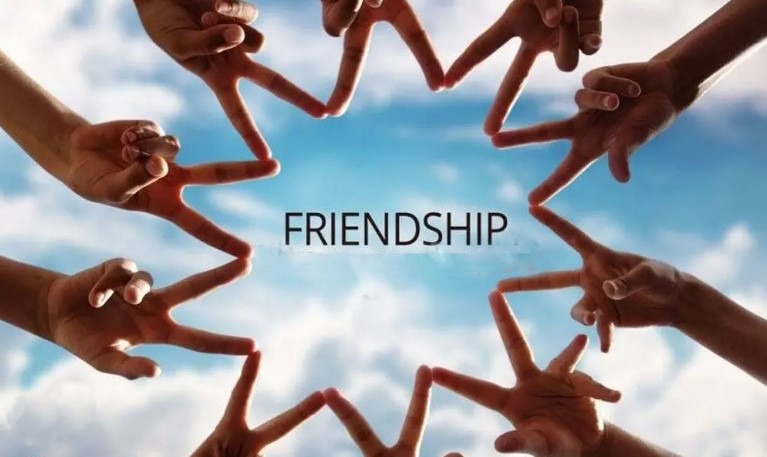 “He is my lover and friend” (Song of Solomon 5:16, CEV)
Marry Your Best Friend
What Makes a Real Friendship?
Constancy
Transparency and candor  
Common interests and aspirations
Friends on a higher level: Christian Friendship
Friendship on the highest level: Christian Friends
    Who Are Lovers 
(Friendship on Steroids!)
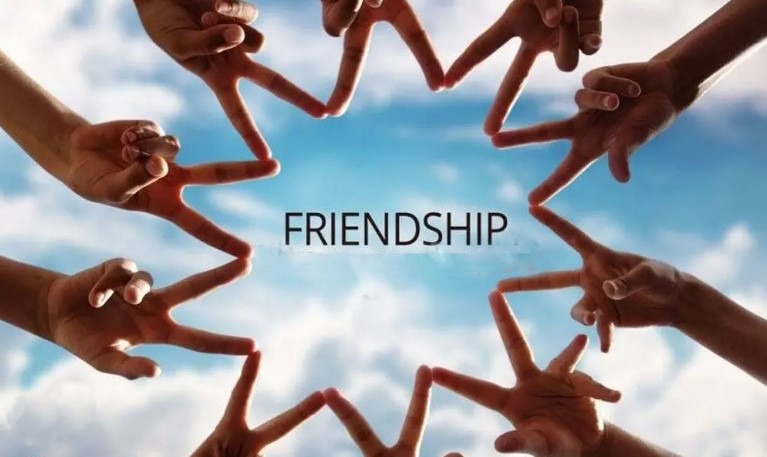 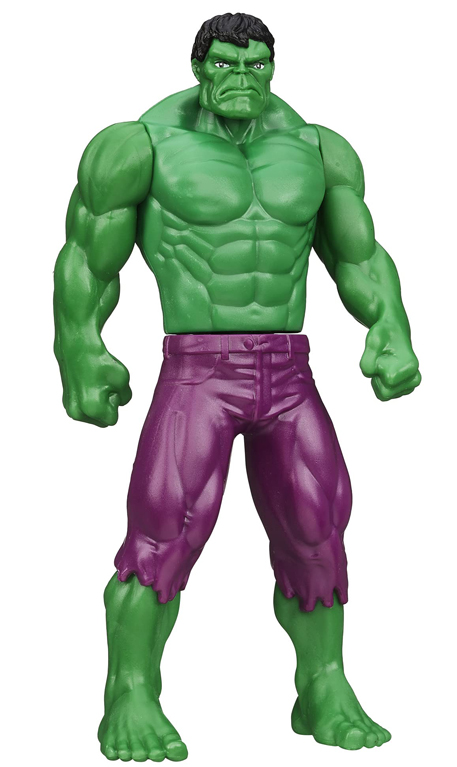 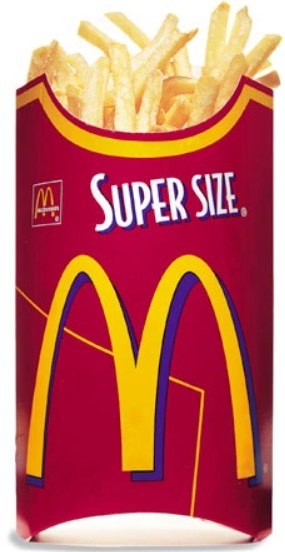 [Speaker Notes: We’re going to look at these 3 characteristics of true friendships and see how they apply, or should apply, to the relationship between husband and wife.
All of these traits can apply to any friend, but should be found in abundance between Christian friends.
The friendship of a Christian spouse should be second to none.]
Marry Your Best Friend“He is my lover and friend” (Song of Solomon 5:16, CEV)
Constancy – Friends are always there for you
“A friend loves at all times” (Prov. 17:7) / “There is a friend who sticks closer than a brother.” (Prov. 18:24)
“Bear one another’s burdens, and so fulfill the law of Christ.” (Gal.6:2)
“Rejoice with those who rejoice, weep with those who weep.” (Rom. 12:15)
“For better or for worse, for richer or for poorer, in sickness and in health”
Marry Your Best Friend“He is my lover and friend” (Song of Solomon 5:16, CEV)
Transparency and Candor – Friends are totally open and feel free to both affirm & critique each other. 
This requires vulnerability, honesty, and trust.
Vulnerability bestows honor upon the confidant.  It communicates, “I trust you to not injure me with what you now know.” 

The situation becomes: “the inexpressible comfort of feeling safe with a person—having neither to weigh thoughts nor measure words, but pouring them all right out, just as they are, chaff and grain together; certain that a faithful hand will take and sift them, keep what is worth keeping, and then with the breath of kindness blow the rest away.” – Dinah Craik, A Life for a Life
[Speaker Notes: At the end:  
Many times, spouses are not as transparent and candid with each other as they should be.  I believe sometimes a wife feels safer sharing some things with a good girlfriend than her husband.  The same can be true of what a husband shares with his male friends vs. his wife.  This ought not to be!]
Marry Your Best Friend“He is my lover and friend” (Song of Solomon 5:16, CEV)
“When over the years someone has seen you at your worst, and knows you with all your strengths and flaws, yet commits him- or herself to you wholly, it is a consummate experience. To be loved but not known is comforting but superficial. To be known and not loved is our greatest fear. But to be fully known and truly loved is, well, a lot like being loved by God. It is what we need more than anything. It liberates us from pretense, humbles us out of our self-righteousness, and fortifies us for any difficulty life can throw at us. -  Tim & Kathy Keller, The Meaning of Marriage
Transparency and Candor – Friends are totally open and feel free to both affirm & critique each other. 
“Oil and perfume make the heart glad, and the sweetness of a friend comes from his earnest counsel.” (Prov. 27:9)
“Better is open rebuke than hidden love. Faithful are the wounds of a friend” (Prov. 27:5-6)
“As iron sharpens iron, so a person sharpens his friend” (Prov. 27:17)
“Therefore, confess your sins to one another and pray for one another, that you may be healed” (Jas. 5:16)
“And let us consider how to stir up one another to love and good works” (Heb. 10:24)
“To love and to cherish, till death us do part”
[Speaker Notes: If we truly love and cherish someone, we do not keep secrets and we want the best for them.  Thus, in a loving way, we are honest and candid about how we feel and both the good and bad we see in them.
The N.T. has a lot to say about how we should love and care for “one another” as Christians.  The Greek word for one another (ἀλλήλων (ah-LAY-loan), is used 100 times in the N.T.  Don’t forget those commands apply to Christians spouses as well.]
Marry Your Best Friend“He is my lover and friend” (Song of Solomon 5:16, CEV)
Common Interests and Aspirations– Friends are interested in, and have a longing for, the same things.
Sympathy (sym-pathos / common passion) exists between them. 
They share a common ethos (“the distinguishing character, sentiment, moral nature, or guiding beliefs of a person...”)
C.S. Lewis wrote of a of a “secret thread” that runs through the movies, books, art, music, pastimes, ideas, and scenery that most deeply move us.  He described the essence of friendship as the exclamation “You too?” upon discovery of similar interests.  Lovers may stare into each other’s eyes, but friends can stand side-by-side observing something and being stirred and entranced together by what they see. 
Good friends share goals & journey towards the same destination.
Marry Your Best Friend“He is my lover and friend” (Song of Solomon 5:16, CEV)
Common Interests and Aspirations – Friends are interested in, and have a longing for, the same things. 
For Christian friends, instead of sharing a common “thread,” the intensity of their common faith is like a steel cable!
“Be of the same mind toward one another” (Rom. 12:16)
“To those who have obtained like precious faith with us by the righteousness of our God and Savior Jesus Christ” (2 Pet. 1:1)
“Let us fix our eyes on Jesus, the author and perfecter of our faith” (Hebrews 12:2)
“He who raised the Lord Jesus will raise us also with Jesus and bring us with you into His presence.” (2Cor. 4:14)
Their goal on the horizon is to see God face to face!
“They shall become one flesh.”  
Ultimately, they seek to help each other get to heaven.
Again, Becoming One Flesh Is Hard Work!
God’s plan for marriage is to produce deep character change in us through deep friendship.
Marriage is a way for two spiritual friends to help each other along their journey to becoming all that God designed them to be.
So, what is marriage for?
Ephesians 5 will show that the purpose of the marriage relationship parallels the purpose of Christ’s relationship with every believer:  
That is, to produce deep character change - what the Bible calls Sanctification.
“What if God designed marriage to make us holy more than to make us happy?” – Gary Thomas, Sacred Marriage
Ephesians 5:21-33
21 submitting to one another out of reverence for Christ.
22 Wives, submit to your own husbands, as to the Lord. 23 For the husband is the head of the wife even as Christ is the head of the church, his body, and is himself its Savior. 24 Now as the church submits to Christ, so also wives should submit in everything to their husbands. 25 Husbands, love your wives, as Christ loved the church and gave himself up for her, 26 that he might sanctify her, having cleansed her by the washing of water with the word, 27 so that he might present the church to himself in splendor, without spot or wrinkle or any such thing, that she might be holy and without blemish. 28 In the same way husbands should love their wives as their own bodies. He who loves his wife loves himself. 29 For no one ever hated his own flesh, but nourishes and cherishes it, just as Christ does the church, 30 because we are members of his body. 31 “Therefore a man shall leave his father and mother and hold fast to his wife, and the two shall become one flesh.” 32 This mystery is profound, and I am saying that it refers to Christ and the church. 33 However, let each one of you love his wife as himself, and let the wife see that she respects her husband.
Ephesians 5:21-33
21 submitting to one another out of reverence for Christ.
22 Wives, submit to your own husbands, as to the Lord. 23 For the husband is the head of the wife even as Christ is the head of the church, his body, and is himself its Savior. 24 Now as the church submits to Christ, so also wives should submit in everything to their husbands. 25 Husbands, love your wives, as Christ loved the church and gave himself up for her, 26 that he might sanctify her, having cleansed her by the washing of water with the word, 27 so that he might present the church to himself in splendor, without spot or wrinkle or any such thing, that she might be holy and without blemish. 28 In the same way husbands should love their wives as their own bodies. He who loves his wife loves himself. 29 For no one ever hated his own flesh, but nourishes and cherishes it, just as Christ does the church, 30 because we are members of his body. 31 “Therefore a man shall leave his father and mother and hold fast to his wife, and the two shall become one flesh.” 32 This mystery is profound, and I am saying that it refers to Christ and the church. 33 However, let each one of you love his wife as himself, and let the wife see that she respects her husband.
Understanding Verses 31 and 32
(A major key to understanding Paul’s teaching on marriage)
What is the profound mystery of V.32?
(Greek: “mega-mysterion”)
What is the Mystery / Secret Related to Marriage?
Paul is not saying that marriage or married life is a mystery per se.
In Ephesians,  Paul does not use “mystery” to  describe something difficult to comprehend, rather something that was hidden until God decided to reveal it; something unknowable without divine revelation.
Eph. 3:4-6 – “When you read this, you can perceive my insight into the mystery of Christ, which was not made known to the sons of men in other generations as it has now been revealed to his holy apostles and prophets by the Spirit. This mystery is that the Gentiles are fellow heirs, members of the same body, and partakers of the promise in Christ Jesus through the gospel.”  (see also Col. 1:26-27)
For Paul, “there are not many mysteries but several aspects of one mystery...[In Eph.5]The mystery [secret] is not ... marriage itself; it is the union of Christ and the church that is reflected in Christian marriage ... [Marriage] reproduces in miniature the beauty shared between the Bridegroom and the Bride. And through it all, the mystery of the gospel is unveiled.” – P.T. O’Brien, The Letter to the Ephesians
“Marriage is a major vehicle for the gospel’s remaking of your heart from the inside out and your life from the ground up. The reason that marriage is so painful and yet wonderful is because it is a reflection of the gospel, which is painful and wonderful at once. The gospel is this: We are more sinful and flawed in ourselves than we ever dared believe, yet at the very same time we are more loved and accepted in Jesus Christ than we ever dared hope. This is the only kind of relationship that will really transform us...
God’s saving love in Christ...is marked by both radical truthfulness about who we are and yet also radical, unconditional commitment to us...The hard times of marriage drive us to experience more of this transforming love of God. But a good marriage will also be a place where we experience more of this kind of transforming love at a human level.– Tim & Kathy Keller, The Meaning of Marriage
Ephesians 5:21-33
21 submitting to one another out of reverence for Christ.
22 Wives, submit to your own husbands, as to the Lord. 23 For the husband is the head of the wife even as Christ is the head of the church, his body, and is himself its Savior. 24 Now as the church submits to Christ, so also wives should submit in everything to their husbands. 25 Husbands, love your wives, as Christ loved the church and gave himself up for her, 26 that he might sanctify her, having cleansed her by the washing of water with the word, 27 so that he might present the church to himself in splendor, without spot or wrinkle or any such thing, that she might be holy and without blemish. 28 In the same way husbands should love their wives as their own bodies. He who loves his wife loves himself. 29 For no one ever hated his own flesh, but nourishes and cherishes it, just as Christ does the church, 30 because we are members of his body. 31 “Therefore a man shall leave his father and mother and hold fast to his wife, and the two shall become one flesh.” 32 This mystery is profound, and I am saying that it refers to Christ and the church. 33 However, let each one of you love his wife as himself, and let the wife see that she respects her husband.
So, what is the profound mystery of V.32?
It is this—the gospel of Christ and marriage explain one another. When God designed marriage for mankind, he already had the saving work of Jesus in mind.  Becoming one with our spouse helps us understand our oneness with Christ and vice versa.
Ephesians 5:15-33 - The Text & Context
15 Look carefully then how you walk, not as unwise but as wise, 16 making the best use of the time, because the days are evil. 17 Therefore do not be foolish but understand what the will of the Lord is. 18 And do not get drunk with wine, for that is debauchery [reckless living], but be filled with the Spirit, 19 addressing one another in psalms and hymns and spiritual songs, singing and making melody to the Lord with your heart, 20 giving thanks always and for everything to God the Father in the name of our Lord Jesus Christ, 21 submitting to one another out of reverence for Christ.

22 Wives, submit to your own husbands, as to the Lord. 23 For the husband is the head of the wife even as Christ is the head of the church, his body, and is himself its Savior. 24 Now as the church submits to Christ, so also wives should submit in everything to their husbands. 25 Husbands, love your wives, as Christ loved the church and gave himself up for her, 26 that he might sanctify her, having cleansed her by the washing of water with the word, 27 so that he might present the church to himself in splendor, without spot or wrinkle or any such thing, that she might be holy and without blemish. 28 In the same way husbands should love their wives as their own bodies. He who loves his wife loves himself. 29 For no one ever hated his own flesh, but nourishes and cherishes it, just as Christ does the church, 30 because we are members of his body. 31 “Therefore a man shall leave his father and mother and hold fast to his wife, and the two shall become one flesh.” 32 This mystery is profound, and I am saying that it refers to Christ and the church. 33 However, let each one of you love his wife as himself, and let the wife see that she respects her husband.